Výtvarné umění v brněnské architektuře (1945–1989) II
Jana Kořínková
Markéta Žáčková
konzultační hodiny: út 10–11h, pracovna č. 211, Rybářská 113/15
Termíny zkoušek
termín: 17. 5. 2016 ve 14h, Ryb., učeb. č. 403
termín: 24. 5. 2016 ve 14h, Ryb., učeb. č. 403
termín:  7. 6. 2016, ve 14h, Ryb., učeb. č. 403
termín: 14. 6. 2016, ve 14h, Ryb., učeb. č. 403

Studijní materiály: KTDU / Jana Kořínková / 
Výtvarné umění v Brněnské architektuře (1948–1989) I 
(zde podklady i k výuce v letním semestru, 
není zaheslováno)
František Šenk (1914–1997)
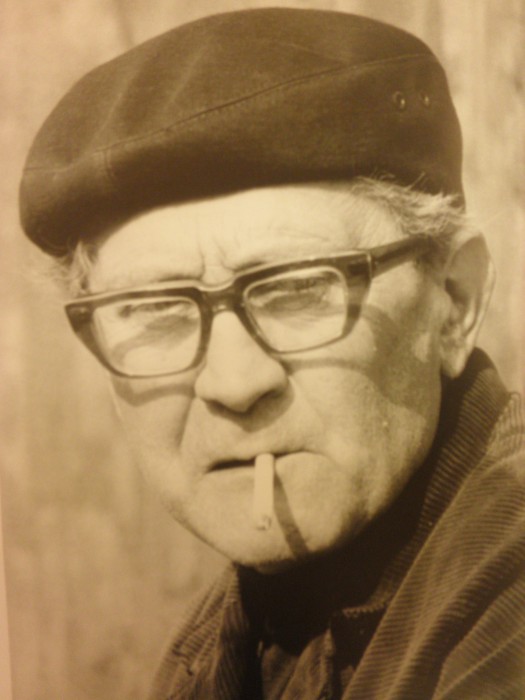 1930–1934: kamenosochařská škola v Hořicích
1934–1938: AVU v Praze (prof. Bohumil Kafka)
1958: navštívil EXPO 58 v Bruselu (vliv na tvorbu)
člen skupiny Profil 1958 (1958–1961): dále František Bič, Miroslav Bílek, Milan Borovička, Vladimír Drápal, Jiří Fojtík, Jiří Hadač, Oldřich Hanzl, Dalibor Chatrný, František Janiš, Miroslav Netík, Leonid Ochrymčuk, Oldřich Vašica, Igor Zhoř
počátek tvorby: volná figura / později odklon ke kunstruktivismu (geometrie)
pedagog SUPŠ v Brně
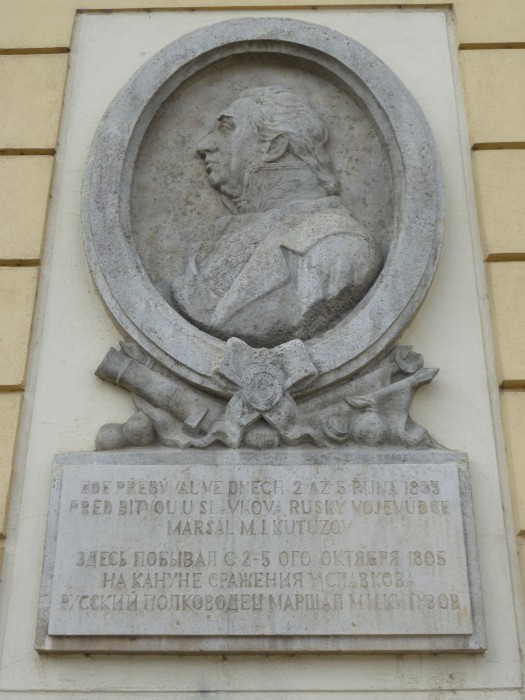 Pamětní deska Michaila Ilarionoviče Kutuzova (1955)Portrétní reliéf v kruhovém věnci na budově Moravského zemského muzea v Brně
"ZDE PŘEBÝVAL VE DNECH 2. AŽ 5. ŘÍJNA 1805 / PŘED BITVOU U SLAVKOVA RUSKÝ VOJEVŮDCE / MARŠÁL M. I. KUTUZOV // ZDĚS POBYVAL S 2 –5 OGO OKTJABRJA 1805 / NA KANUNĚ SRAŽENIJA U SLAVKOVA / RUSSKIJ POLKOVODĚC MARŠAL M. I. KUTUZOV" (psáno azbukou)
Našim osvoboditelům (Velké Opatovice, 1958)
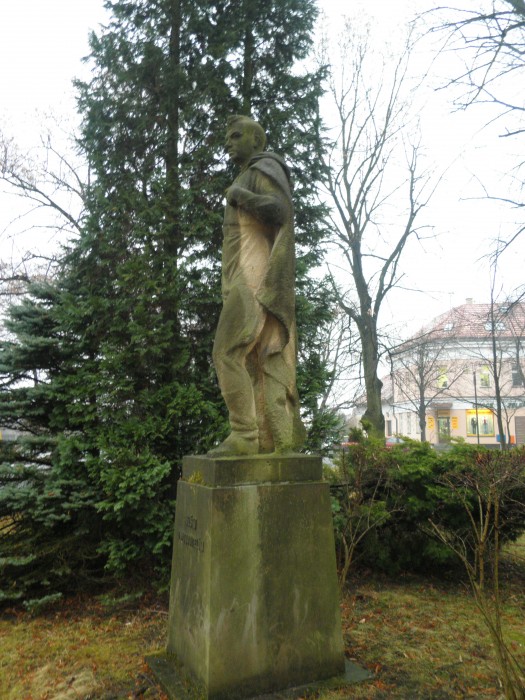 Sedící žena (1959, vstupní prostor areálu BVV)
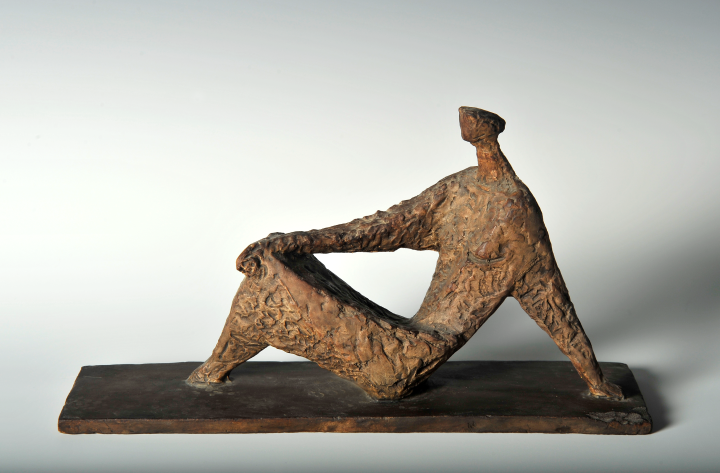 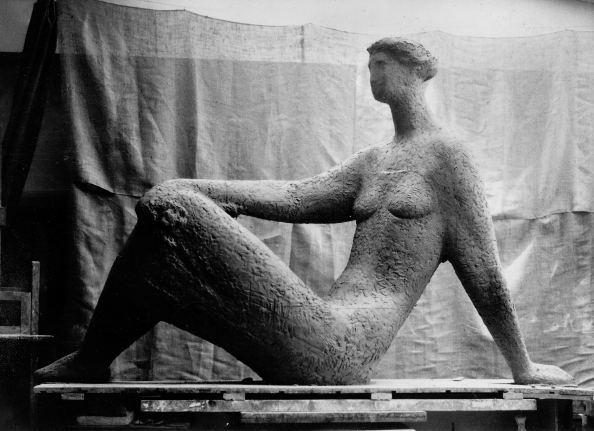 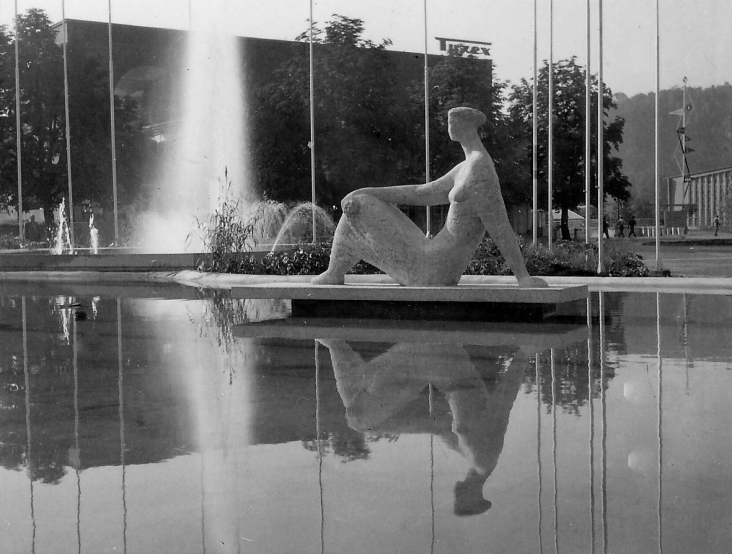 Spojení / „Medvědi“ (1969, sídliště Lesná)
Dotyk (Žabovřesky – Vychodilova ulice, 1975)
Růže (70. léta, Žabovřesky, náměstí Svornosti)
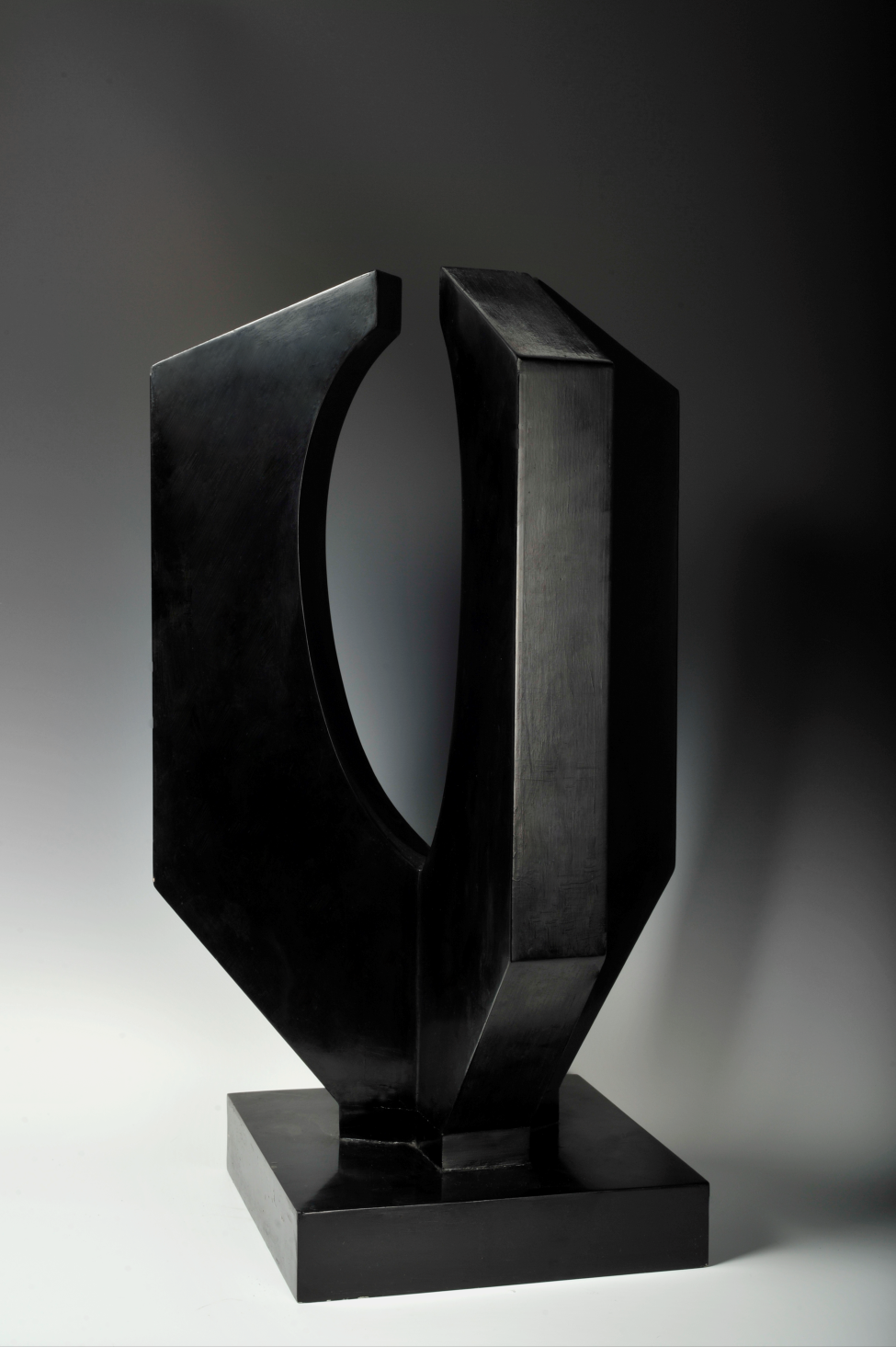 Současný stavCtibor Bayer, Sladké nic nedělání (1988)
Seskupení / Rodina (60. léta 20. století, Juliánov, Krásného)
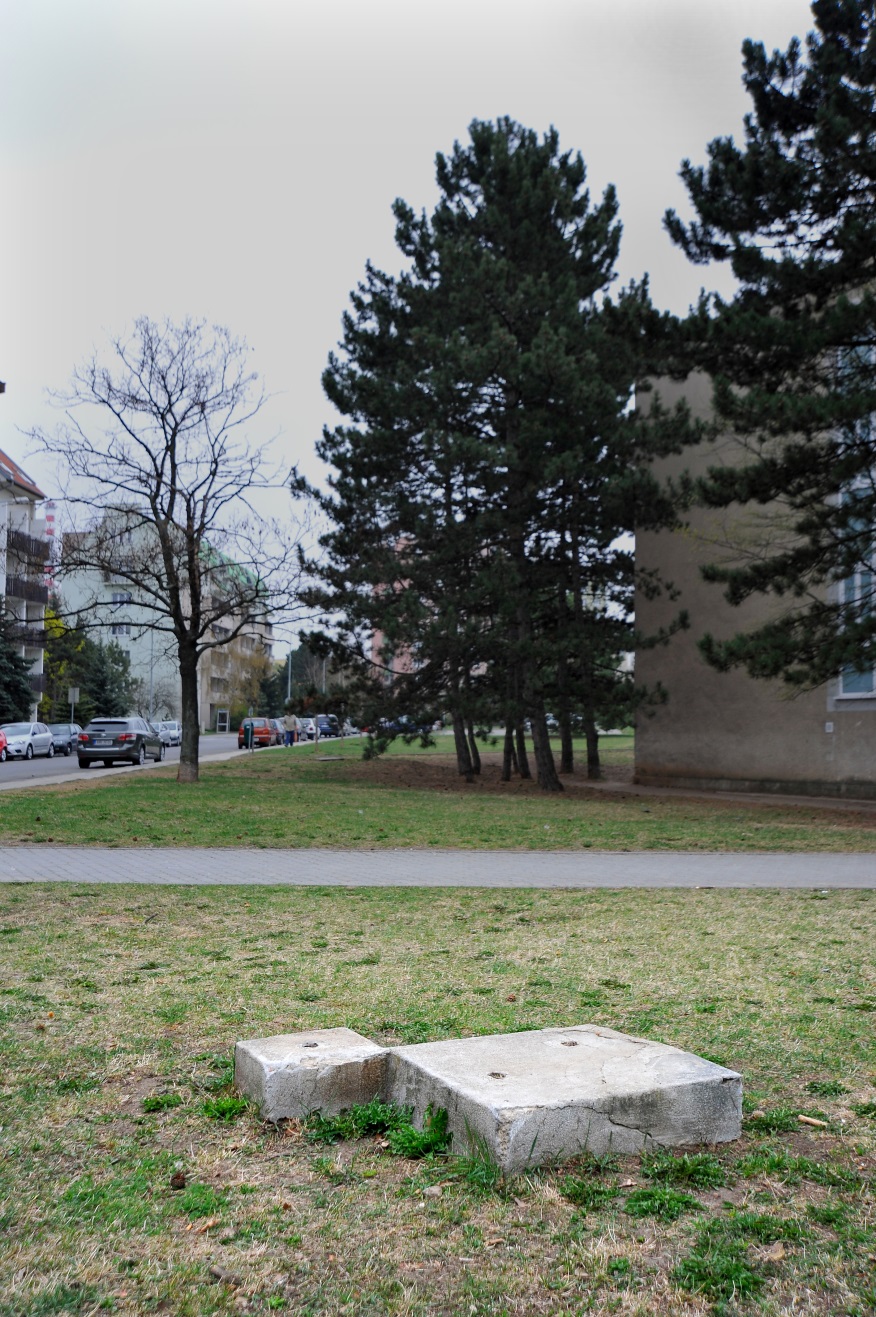 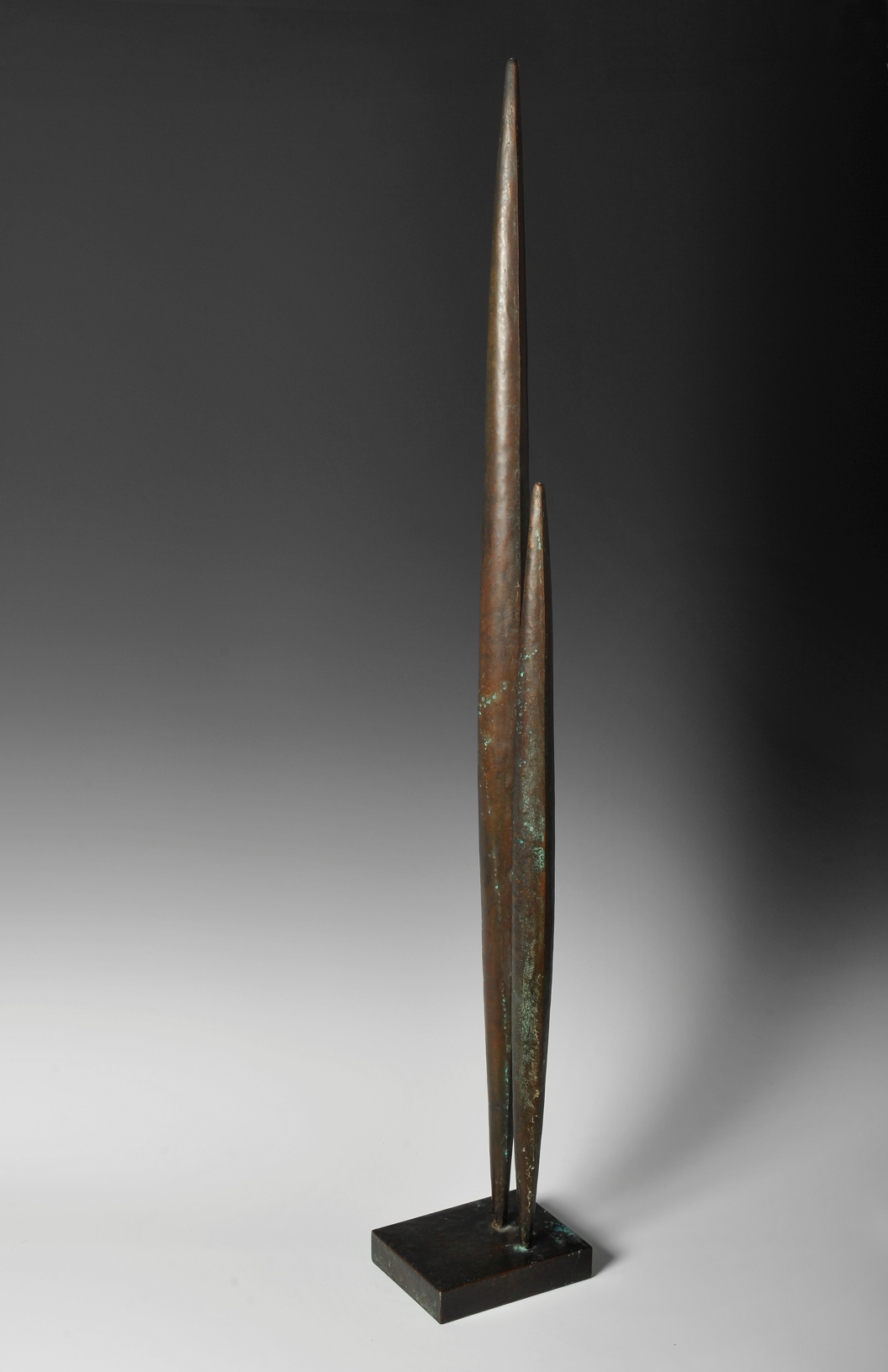 Dalibor Chatrný, Pět segmentů kruhu (1982)
Ladislav Martínek (1926–1987)
1945–1947 SUPŠ v Brně
1947–1954 AVU Praha (prof. Jan Lauda)

zaměstnání: 
ateliér Vincence Makovského na VUT v Brně
1976–1987 profesor na SUPŠ v Brně
Torzo, hotel International (1961)
Koupel (1963, Ostrava)
Reliéfní kompozice (1965, Komárov, Internát India)
Poezie (1965, ZŠ Bakalovo nábřeží)
Památník založení dělnického hnutí (1967, Juliánov – Bílá hora)
Dekorativní stěna (1969, Brno-Lesná, Slavíčkova)
Mrtvý pták (1969, Lesná – nákupní centrum Obzor)
Země (1970, Brno, před menzou Kohoutových kolejí)
Památník založení dělnického domu (1972, Adamov)
Matka s dítětem (1973, Tišnov)
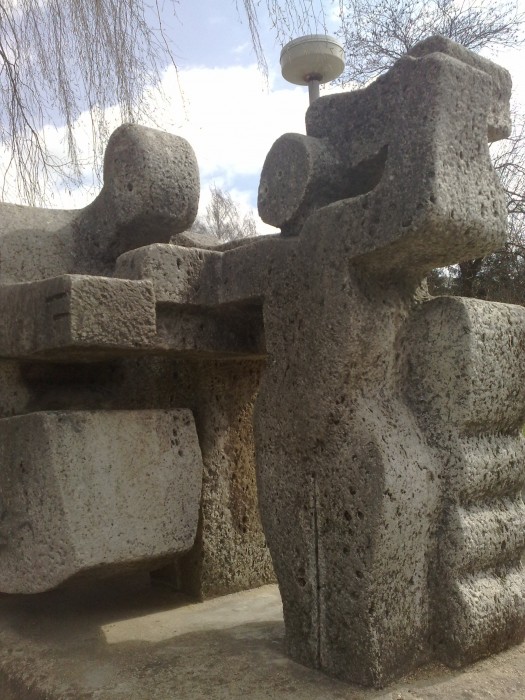 Holubice, památník ke 30. výročí osvobození (1975, Komořany)
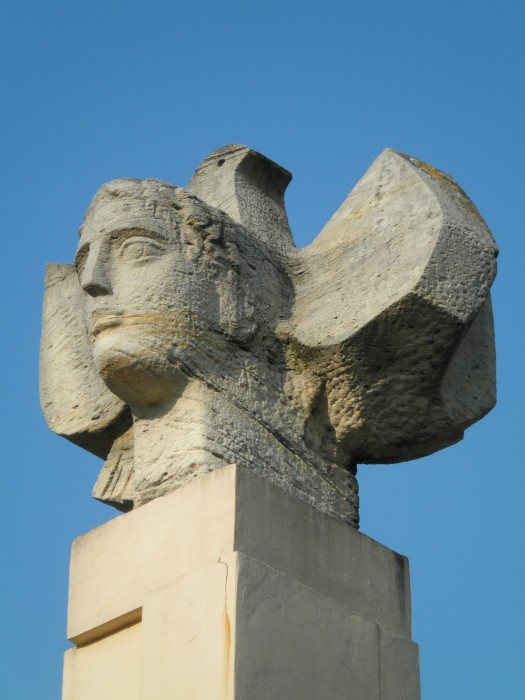 Řepy (1976, Hrušovany nad Jevišovkou)
Bojovník za mír (1979, Královo Pole, Chodská)
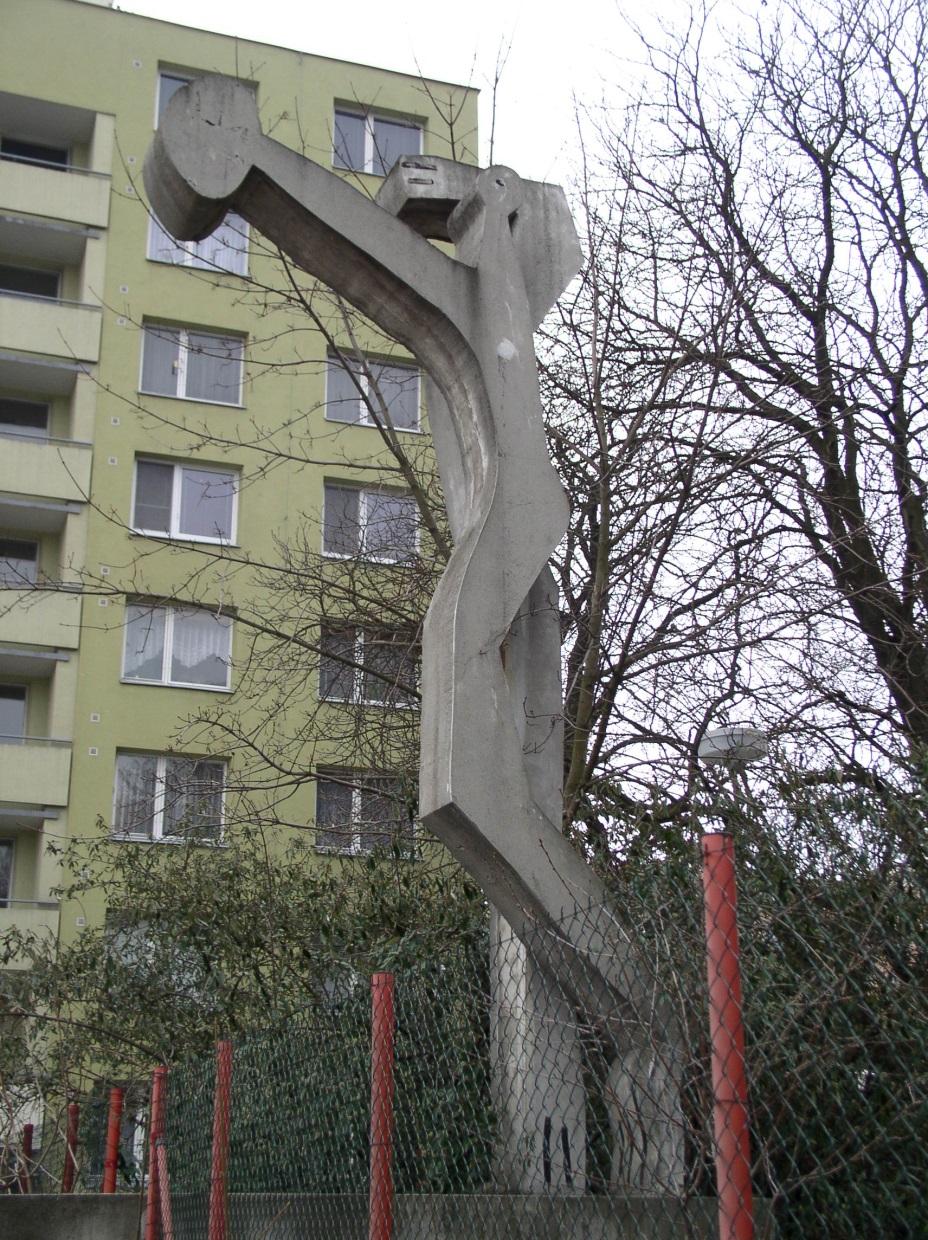 Mládí (1983, Brno, Tábor)
Oblačný pastýř (1986–1988, Bohunice, atrium polikliniky)
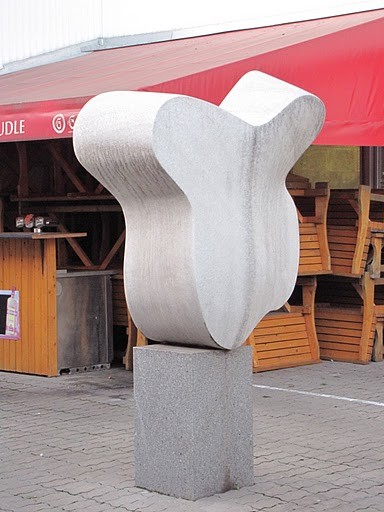 Antonín Širůček (1913–1977)
1933–1935: Státní keramická škola v Praze

1935–1936: AVU v Praze (prof. Bohumil Kafka, spolužáci: Jiří Marek a František Šenk), absolutorium ve zkrácené době: vážná srdeční choroba

Sochařskou tvorbu průběžně střídá malba
Sochařská výzdoba „Velkého oblouku“ v Ostravě-Porubě, 1956
Lovec sobů (1961, u pavilonu Anthropos)
Matka a dítě (1976, Bystrc – před ZŠ Heyrovského)
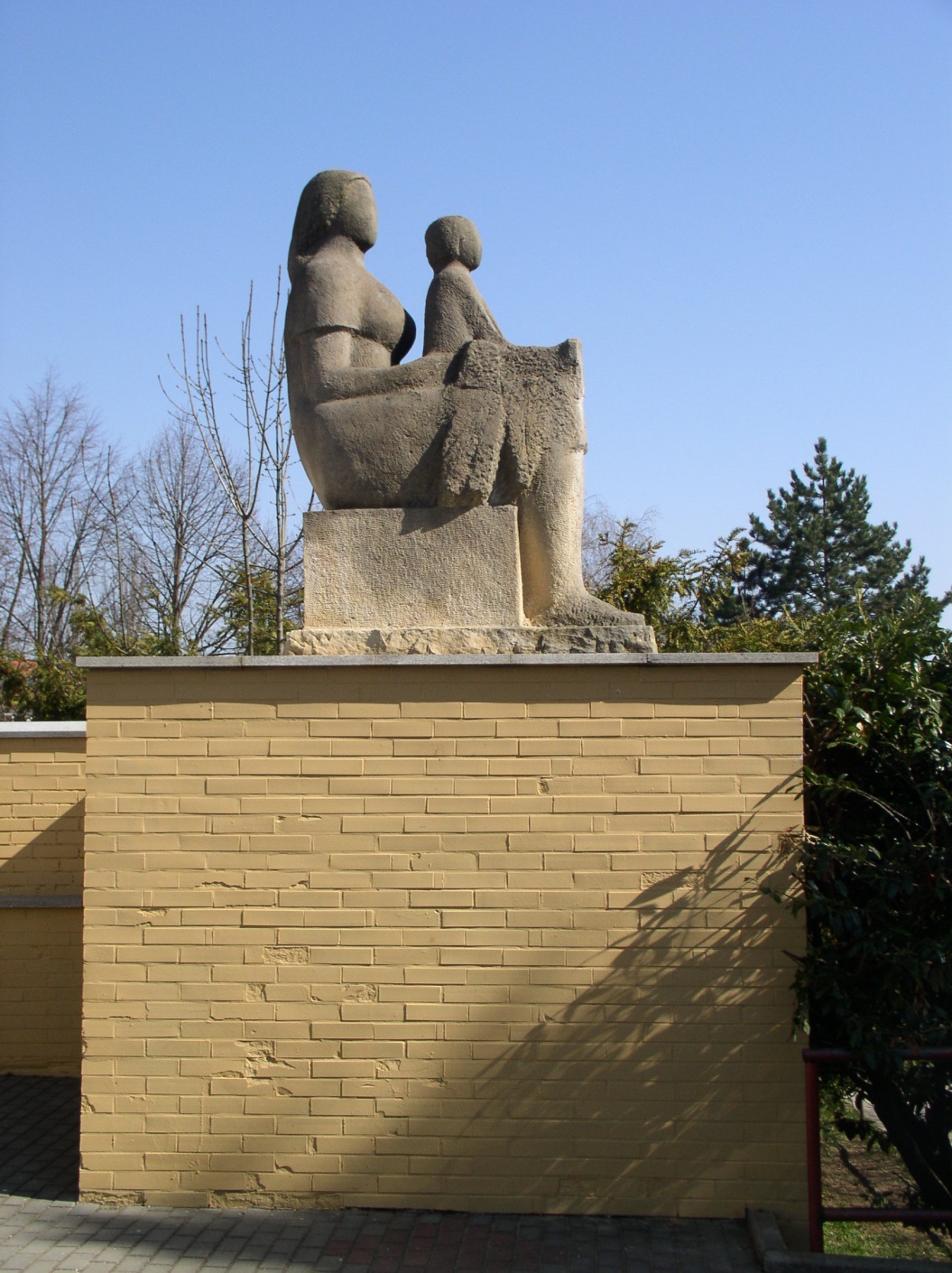 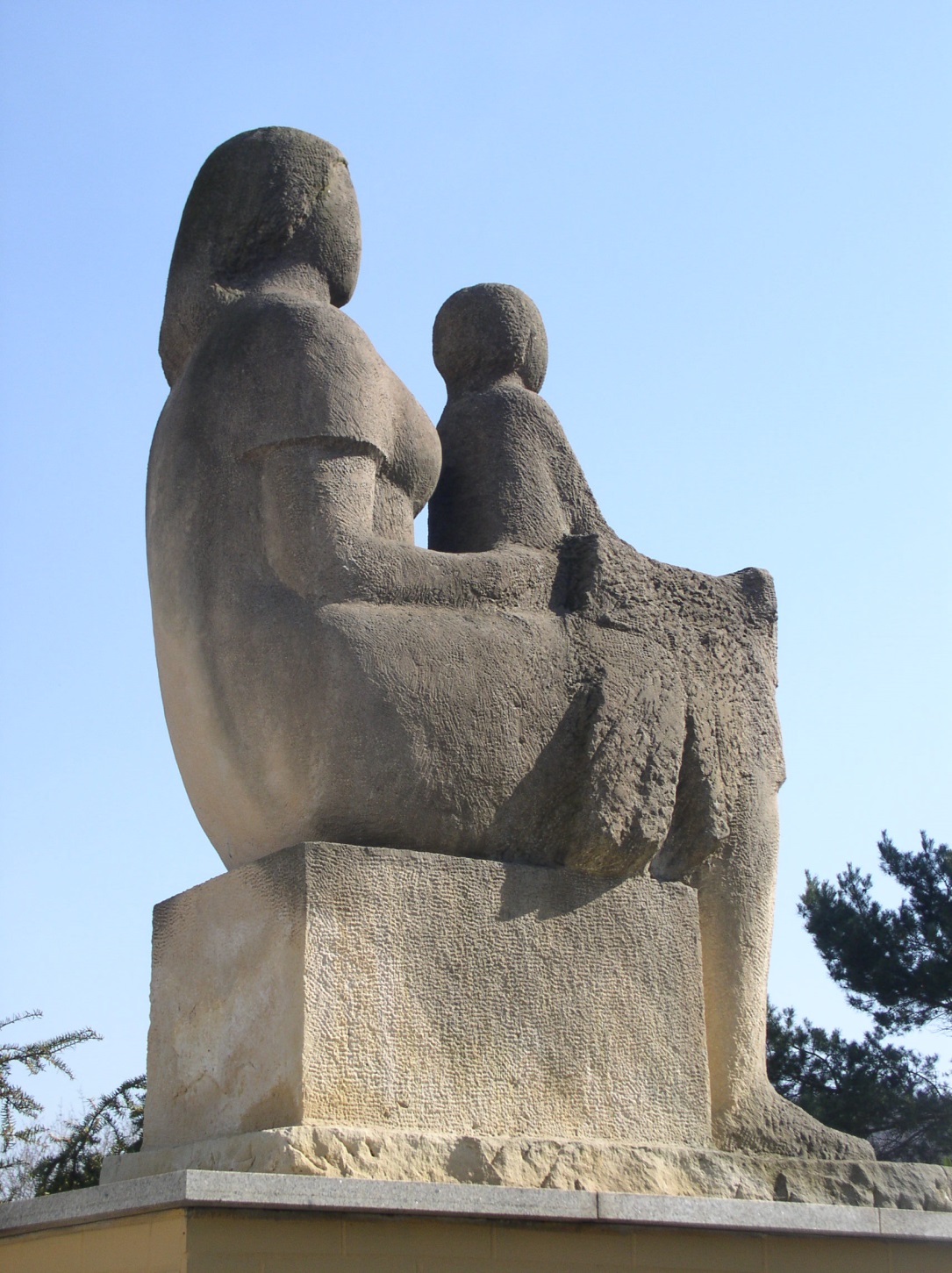 Strojírenství (1976, Kounicova – Šumavská)